Лавлагаа шатлалын эрүүл мэндийн байгууллагаас үзүүлэх тусламж, үйлчилгээний багц, төлбөрийн аргын нэмэлт өөрчлөлтүүд (ЭМДҮЗ-ийн 2022 оны 1 тоот тогтоол)
А. Батбаяр, АХБ МОН 9701 техник туслалцааны төслийн зөвлөх багийн ахлагч
Ж. Гэрэлмаа, АХБ МОН 9701 техник туслалцааны төслийн зөвлөх
Б. Очиртогтох, АХБ МОН 9701 техник туслалцааны төслийн зөвлөх
ЭРҮҮЛ МЭНДИЙН САНХҮҮЖИЛТИЙН ШИНЭЧЛЭЛИЙН ЗОРИЛГО
ЭМДҮЗ 2021 оны 1 дүгээр сарын 22-ны 3-р тогтоолоор лавлагаа шатлалын эрүүл мэндийн тусламж, үйлчилгээний багцыг оновчтой болгох, санхүүгийн эрсдэлийг бууруулахаар дараах өөрчлөлтүүдийг хийсэн.
1. Нэн шаардлагатай тусламж, үйлчилгээг бүрэн хариуцах
2. Эмзэг бүлгийн иргэдийг санхүүгийн эрсдэлээс хамгаалах
3. Шаардлагагүй хэвтэлт, үр ашиггүй тусламж, үйлчилгээг бууруулах
4. Тусламж, үйлчилгээний төвлөрлийг сааруулах
Нэн шаардлагатай тусламж, үйлчилгээг бүрэн хариуцах
Эдгээр нэн шаардлагатай тусламж, үйлчилгээг хамтын төлбөрөөс бүрэн чөлөөлж, бүрэн хариуцдаг болсон.
ЭМДҮЗ 03 тогтоолын хүрээнд 593 тэрбум төгрөг, 5.9 сая тохиолдлын тусламж, үйлчилгээнд олгосоны 51.7 хувийг нэн шаардлагатай тусламж, үйлчилгээнд зарцуулсан.
[Speaker Notes: ЭМДҮЗ 03 тогтоол нь 2021 оны 01.22 -нд батлагдаж ХЗДХЯаманд бүртгэгдээд 03.1 -ээс хэрэгжиж эхэлсэн. Үүнээс хойш 2021.12.31 байдлаар гүйцэтгэлд нь дүн шинжилгээ хийж үзлээ. Шинэчлэлийн 1р зорилгын хүрээнд энэхүү 10 төрлийн нэн шаардлагатай тусламжид илүү анхаарахаар ЭМДҮЗ 03 тогтоолыг боловсруулсан. Үүнээс үзвэл Нийт зардлын 51.7 хувийг эдгээр үйлчилгээнд зарцуулсан байна. Ялангуяа хорт хавдрын тусламж, үйлчилгээнд зарцуулах зардлын хэмжээ нэмэгдсэн байна. 2020 оны ЭМДсангийн хорт хавдрын тусламж, үйлчилгээнд зарцуулсан зардалтай харьцуулахад 2 дахин нэмэгдсэн байна. Нэн шаардлагатай тусламж, үйлчилгээ нь амь нас аврах, хойшлуулалшгүй тусламж, үйлчилгээ байдаг учраас хамтын төлбөрөөс бүрэн чөлөөлсөн билээ.]
Эмзэг бүлгийн иргэдийг санхүүгийн эрсдэлээс хамгаалах
39
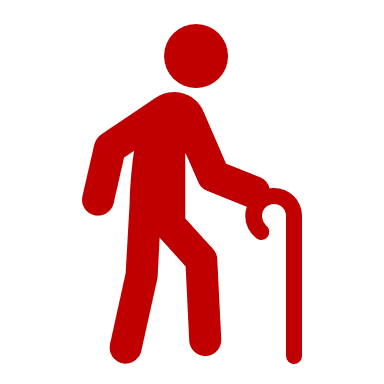 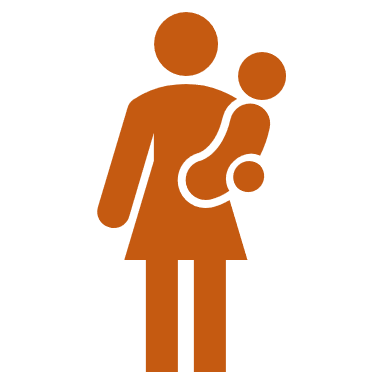 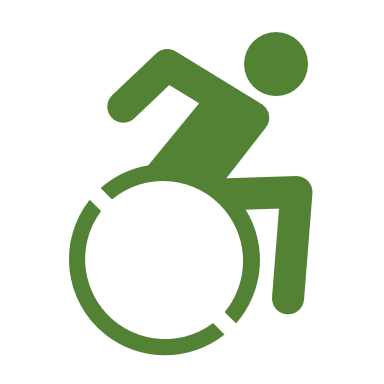 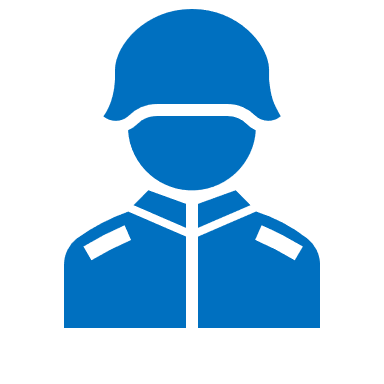 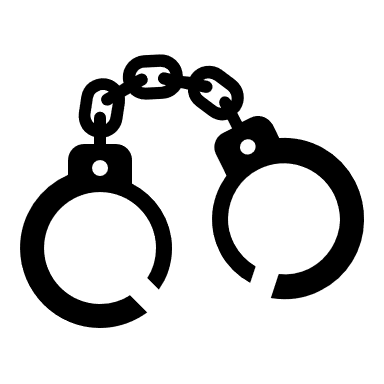 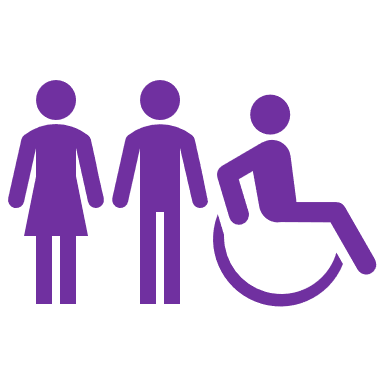 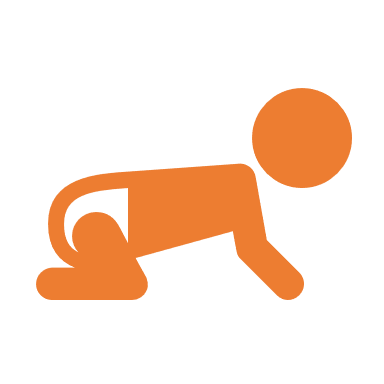 01
02
03
04
05
07
06
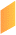 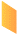 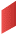 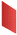 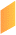 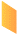 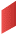 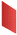 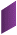 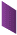 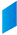 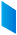 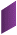 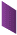 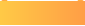 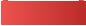 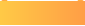 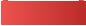 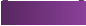 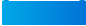 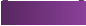 Нийгмийн халамжийн дэмжлэг, туслалцаа зайлшгүй шаардлагатай иргэн
Хүүхдээ 2, ихэр бол 3 нас хүртэл нь өсгөн бойжуулж байгаа эцэг, эх
Хугацаат цэргийн жинхэнэ албан хаагч
Тэтгэврээс өөр мөнгөн орлогогүй иргэн
0-18 насны хүүхэд
Ял эдэлж байгаа ялтан
Хөгжлийн бэрхшээлтэй иргэн
[Speaker Notes: Нийгмийн ЭМД-ын тогтолцооны нэг гол зорилт нь хүчтэй нь хүчгүйгээ, боломжтой нь боломжгүйгээ тэтгэдэг эв санааны зарчимд тулгуурладаг. ЭМДҮЗ 03 тогтоолын хүрээнд бид эдгээр 7 бүлгийн даатгуулагчдын хамтын төлбөрөөс чөлөөлөх бодлого баримталсан. Нийтдээ 488 мянган даатгуулагч 38.9 тэрбум төгрөгийн хамтын төлбөрөөс чөлөөлсөн байна. Энэ нь эдгээр бүлэг иргэдэд тусламж, үйлчилгээ авахдаа халааснаас төлбөр төлөх, улмаар санхүүгийн эрсдэлд орох нөхцлийг хамгаалсан байна. Үүнээс мэс заслын тусламж, үйлчилгээ тал хувийг нь эзэлж байна. Эдгээр бүлгийн иргэд орлогын түвшин маш бага байдаг учраас санхүүгийн эрсдэлд маш хурдан ордог.]
Шаардлагагүй хэвтэлт, үр ашиггүй тусламж, үйлчилгээг бууруулах
ЭМДҮЗ 03 тогтоолын хүрээнд эмнэлзүйн хувьд хэвтэж эмчлүүлэх шаардлагагүй тусламж, үйлчилгээнд тарифын тохируулга хийж 250 мянган төгрөг болгосны үр нөлөө 2019 онтай харьцуулахад 43 хувь, 2020 онтой харьцуулахад 34 хувиар тус тус буурчээ. Тохируулга хийгээгүй N11 онош бусад тусламжтай харьцуулахад хамгийн бага буурсан байна. Мөн Ковидын нөхцөл байдал нөлөөлсөн.
Мөнгөн дүнгээр илэрхийлбэл хамгийн багадаа 33 тэрбум төгрөг хэмнэж, нэн шаардлагатай тусламж, үйлчилгээнд зарцуулсан байна.
[Speaker Notes: 3р зорилт нь бид сангийн үр ашгийг сайжруулж, шаардлагагүй хэвтэлтийг бууруулаад амбулаториор эмчлэх, хөнгөлөлттэй эмийн хүртээмжийг нэмэгдүүлэх зэргээр бодлогын арга хэмжээг авч хэрэгжүүлсэн. Үүнд эмнэлзүйн хувьд эмнэлэгт хэвтэх шаардлагагүй, хэвтээд үр дүнгүй архаг өвчнүүдийг аль болох багасгах зорилт дэвшүүлсэн. Ингээд сүүлийн 3 жилийн эмнэлэгт хэвтсэн дата дээр дүн шинжилгээ хийж үзлээ. 2019 онд 850к хүн хэвтэн эмчлүүлж, үүнд эзлэх шаардлагагүй гэж тодорхойлсон оношууд 30 хувийг эзэлж байв. 2020 онд ковид, хөл хорио зэргээс хамаарч 100к гаар буурсан бол 2021 онд КОВИД хэвтэлт дангаараа 300К нэмэгдсэн байна. Харин 2021 оноос Ковид 300Кг хасвал 55.4 хувиар бууралт үзүүлсэн байна. Буурсан оношууд нь эмнэлэгт зайлшгүй хэвтэх шаардлагагүй оношууд юм. Үүнд Даралт ихдэх, толгой өвдөх, нуруу өвдөх зэрэг оношуудыг өртөг дунджаар 450к байсанг 250к болгож бууруулсны нөлөө 2021 онд нэлээдгүй гарсан гэж үзэж байна.]
Тусламж, үйлчилгээний төвлөрлийг сааруулах
Шинэчлэлийн хүрээндэх зорилго
Хэрэгжилтийн эхний жил
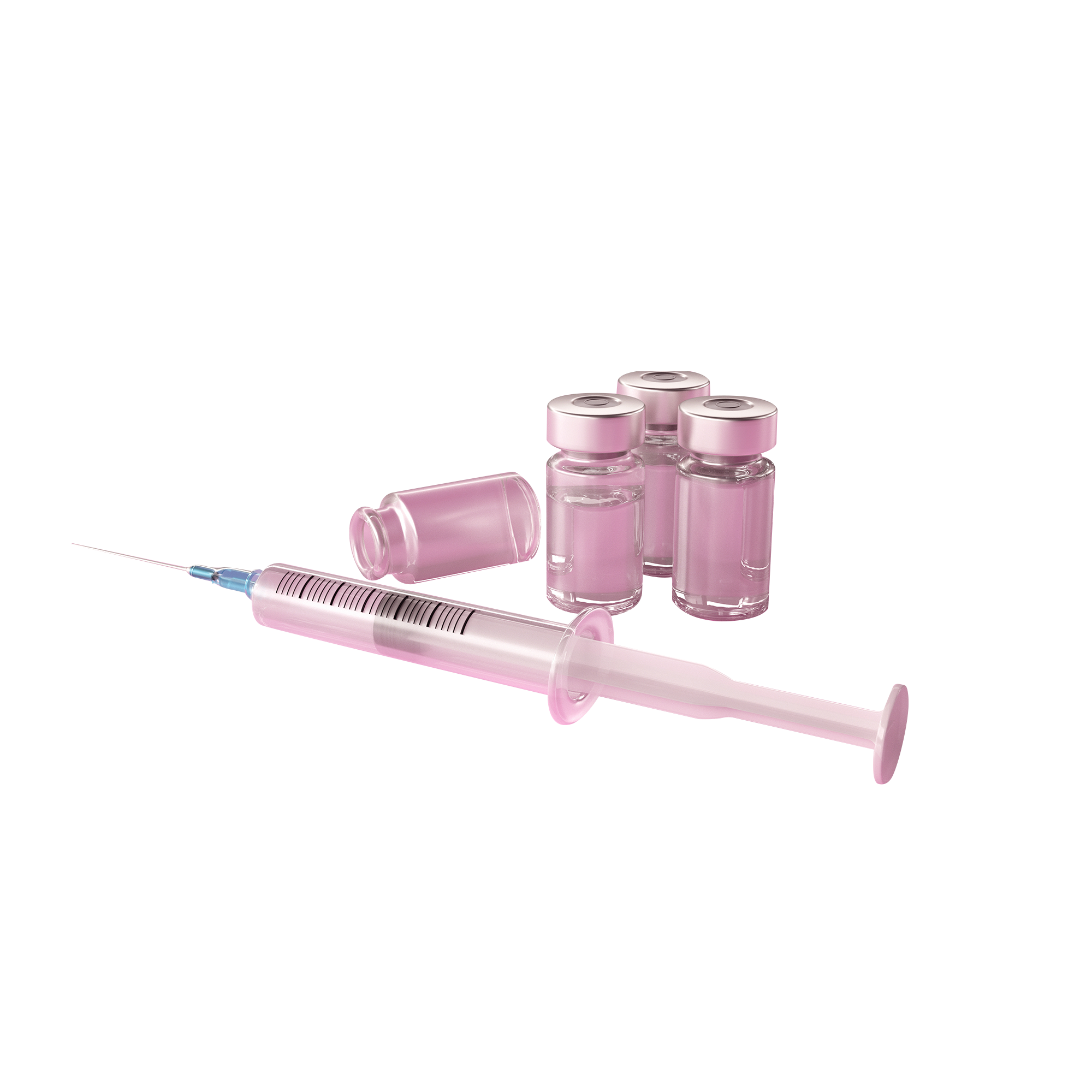 Гэмтлийн тусламж, үйлчилгээг Улаанбаатар хотод байрладаг 16 эмнэлэг цөөн тоогоор гүйцэтгэн нэхэмжилж эхэлсэн
ХАВДРЫН ХИМИ ЭМЧИЛГЭЭГ аймаг, дүүргийн эмнэлэгт хийдэг болох

Хувийн эмнэлгийн хэвтэнгийн санхүүжилтийг буурулж АМБУЛАТОРИ, ОНОШИЛГОО, ШИНЖИЛГЭЭ, ЯАРАЛТАЙ ТУСЛАМЖИЙГ санхүүжүүлж эхлэх

Аймаг нийслэлийн ЭМНЭЛГИЙН ГЭМТЭЛ, МЭС ЗАСАЛ, ХАРВАЛТ, ШИГДЭЭСИЙГ үзүүлэх санхүүжилтийг шийдвэрлэх
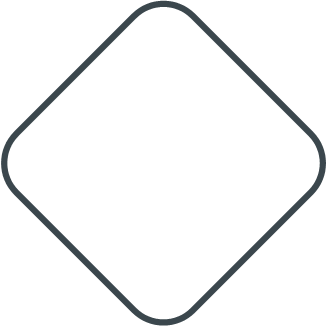 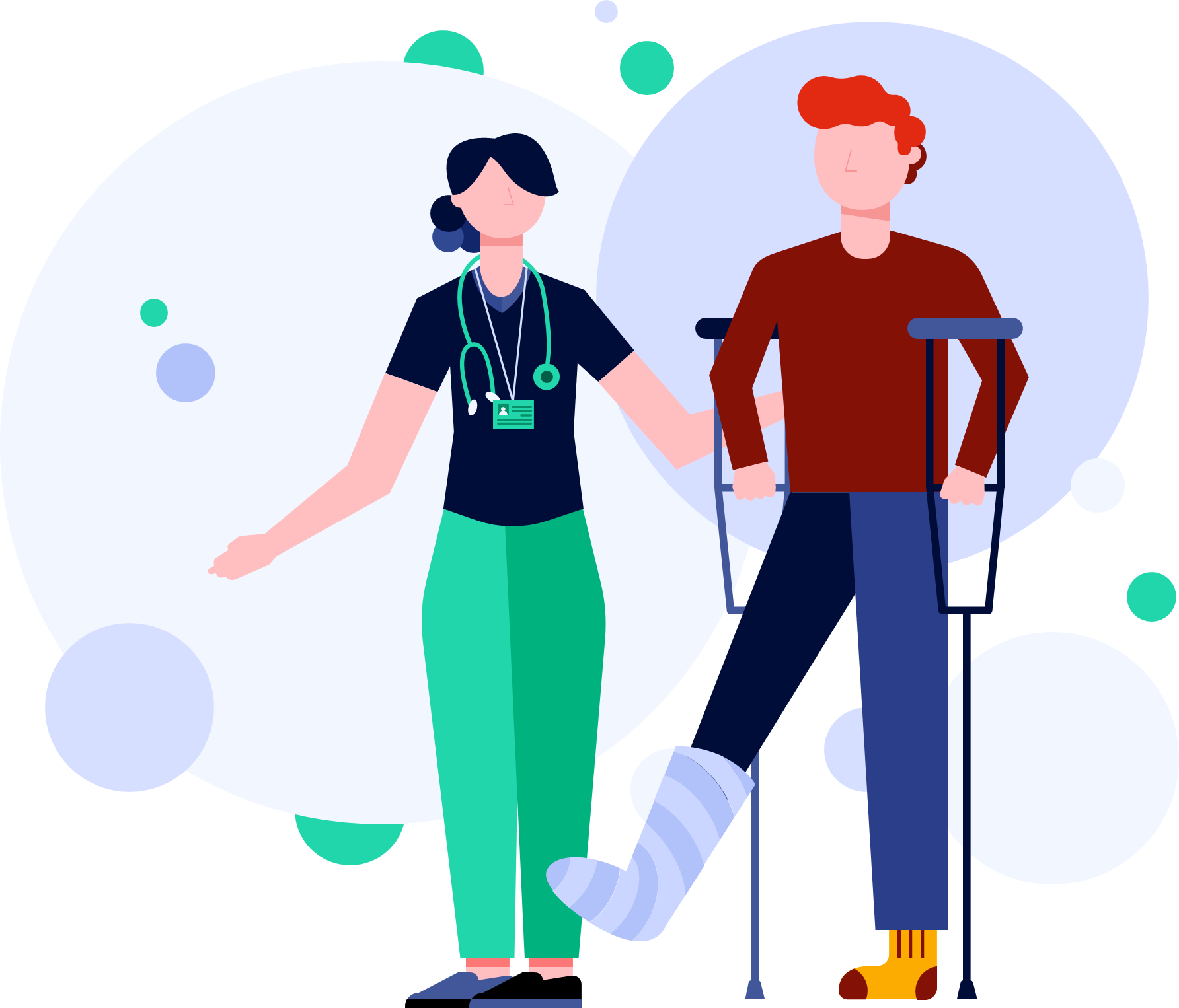 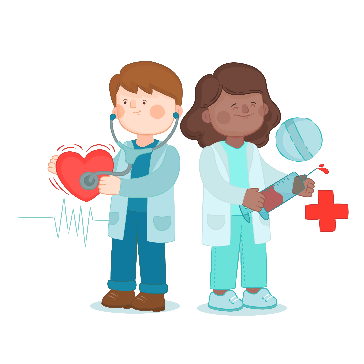 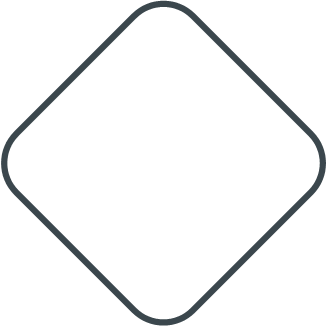 2021 онд орон нутагт 150 орчим хорт хавдрын мэс заслын тусламж, үйлчилгээг үзүүлсэн байна.
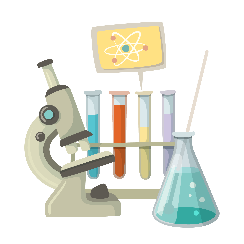 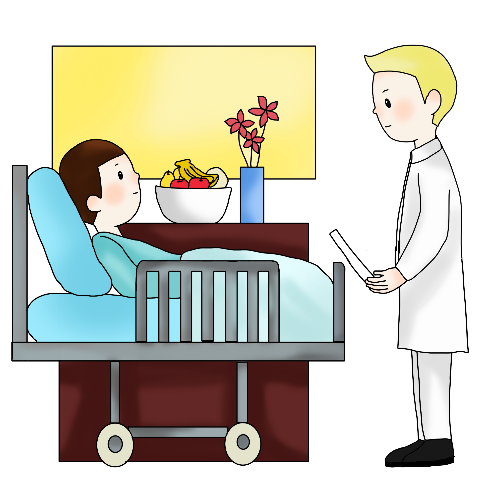 [Speaker Notes: Төвлөрлийг сааруулах замаар монополийг задлаг, аймаг, дүүргийн эмнэлгүүдийг чадавхжуулах зорилгыг дэвшүүлсэн бөгөөд ЭМДҮЗ 03 тогтоолоор “хүнээ дагасан” тогтолцоог бүрдүүлсэн. Эхний жилийн хэрэгжилтээс авч үзвэл гэмтлийн тусламж, үйлчилгээг УБ хотод зөвхөн ГССҮТ үзүүлдэг байсан бол 16 эмнэлэг цөөн тоогоор ч гэсэн үзүүлж эхэлсэн нь иргэдэд ТҮ ойртох, сонголт бий болох зэрэг давуу тал үүсч байна. 
Мөн хорт хавдрын тусламж, үйлчилгээний хүртээмжийг нэмэгдүүлэх, дарааллыг бууруулахад анхаарч чадамж бүхий ЭМБ үзүүлэхэд санхүүжүүлэхээр ЭМДҮЗ 03 болгосон. Үүний үр дүн зөвхөн орон нутагт гэхэд л 150 орчим хорт хавдрын мэс заслын тусламж, үйлчилгээг үзүүлж байна. УБ хотод 10 орчим ЭМБ ууд хорт хавдрын тусламж, үйлчилгээг үзүүлж хүртээмж нэмэгдэж байна.]
Эмнэлгүүдийн нэхэмжлэлийн дүн шинжилгээ 1
Эмнэлгүүдийн нэхэмжлэлийн дүн шинжилгээ 2
Эмнэлгүүдийн нэхэмжлэлийн дүн шинжилгээ 3
Эмнэлгүүдийн нэхэмжлэлийн дүн шинжилгээ 4
ЭМДҮЗ 03 – ЭМДҮЗ 01 голлох өөрчлөлтүүд
Шинэ төсөл дээрх ОХБ –ийн тоо
ЭМДҮЗ 03 –р тогтоол дээрх ОХБ –ийн тоо
Тусламж, үйлчилгээний төрөл
#
Өөрчлөлтүүд
1
Амбулаторийн тусламж, үйлчилгээ
13
14
Сэтгэцийн ба зан төрхийн эмгэгийн үзлэг, оношилгооны бүлэг нэмэгдсэн.
2
Амбулаторийн өндөр өртөгтэй оношилгоо, шинжилгээ
Зүрхний ЭХО, Холтер зүрхний цахилгаан бичлэг болон Электромиографи нь ЭМДЕГ –ын даргын тушаалаар батлагдах өндөр өртөгтэй оношилгоо шинжилгээгээр зохицуулагдахаар болсон.
ПЭТ-КТ оношилгоо нэмэгдсэн .
10
9
Өдрийн эмчилгээ
3
1
1
4
Бусад өдрийн эмчилгээ
Иод 131 эмчилгээний бүлэг нэмэгдсэн. Зөвхөн бамбай булчирхайн өмөнгийн үед хийгдэх тусламж, үйлчилгээг ЭМДСангаас санхүүжүүлнэ.
6
7
5
Өдрийн мэс засал, шинээр нэмэгдсэн
Үр ашиггүй хэвтүүлэн эмчлэх тусламж, үйлчилгээг хязгаарлах, санхүүжилтийн бүтцийг оновчтой болгох үүднээс нийт 60 –н ОХБ нэмэгдсэн.
0
60
6
Хэвтүүлэн эмчлэх тусламж, үйлчилгээ
238 –н бүлгийг шинэчлэн зохион байгуулсан. 137 –н бүлэгт ӨОУА10, ӨОУА9 болон өртөг гэх мэт ямар нэгэн өөрчлөлт орсон. Нийт 79 –н ОХБ шинээр нэмэгдсэн. Энэ нь гэхдээ урд нь байгаагүй онош, үйлдлүүд нэмэгдсэн гэсэн үг биш юм. Зөвхөн ОХБ –ын оновчлолыг сайжруулах зорилгоор зарим онош, үйлдлүүдийг тусад нь бие даасан бүлэг болгосон. Ингэснээр санхүүжилт шууд нэмэгдэнэ гэсэн утгыг огт агуулахгүй.
491
570
7
1
Хөнгөвчлөх
1
8
Телемедицин
1
1
9
УАУ –ны хэвтүүлэн эмчлэх ангилагдаагүй бусад тусламж, үйлчилгээний бүлэг нэмэгдсэн. УАУ -ны оношын кодын шинэчлэлтэй холбоотойгоор 1 бүлэг хасагдсан.
16
Уламжлалт
16
10
Сувиллаас үзүүлэх сэргээн засах хэвтүүлэн эмчлэх тусламж, үйлчилгээний бүлэг хасагдсан. Сувилал нь сэргээн засах болон уламжлалтын бүлгээр санхүүжнэ.
13
Сэргээн засах
12
11
4
5
Түргэн тусламж
800 км -ээс дээш алсын дуудлагын бүлэг нэмэгдсэн.
12
Яаралтай тусламж, үйлчилгээ
Яаралтай тусламжийн шар болон ногоон эрэмбийг А / B болгон задалснаар 2 бүлэг шинээр нэмэгдсэн.
7
9
Шинээр нэмэгдсэн тусламж, үйлчилгээ - Өдрийн мэс засал
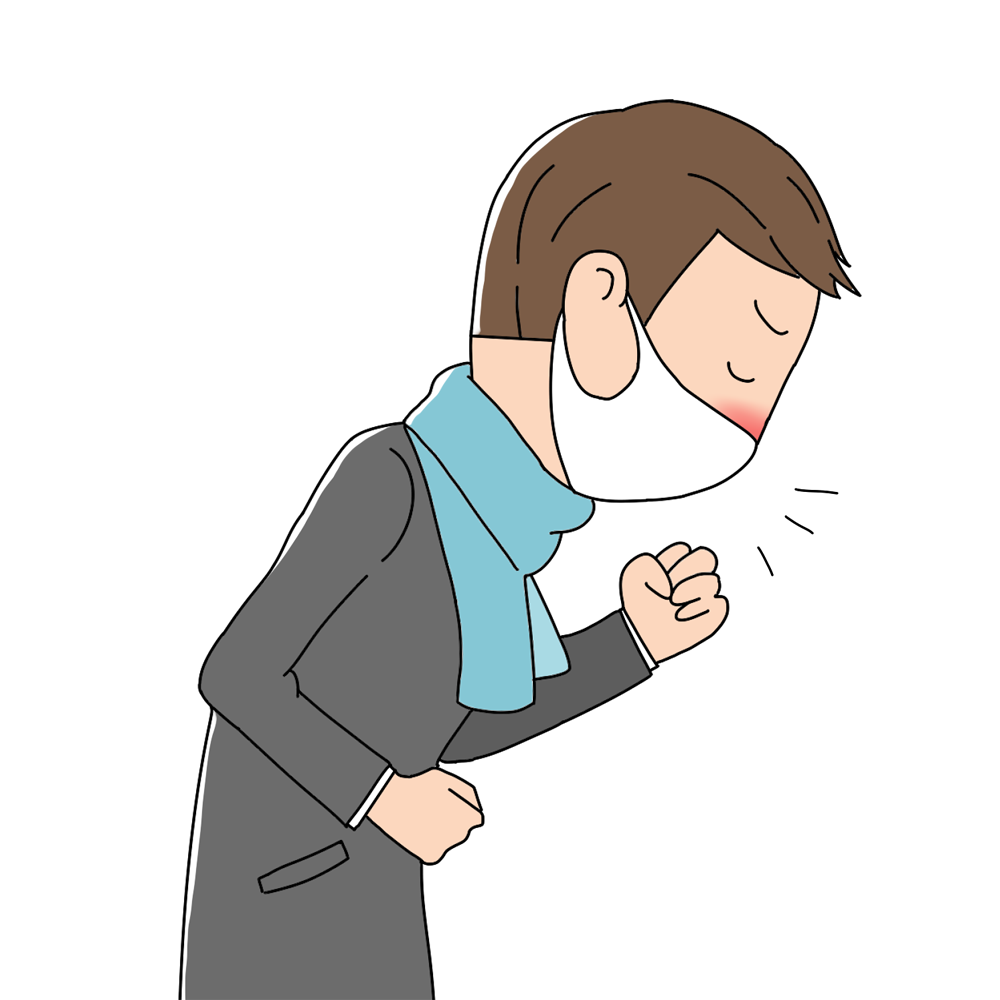 60 ОХБ 
Өртөг, зардлыг илүү оновчтой болгосон
Дурангаар хийх мэс засал, нүд, чих хамар хоолойн мэс засал г.м, хор хөнөөл багатай мэс заслыг сонгон оруулсан
ИРГЭН
Хүлээгдэл багасгах
Эмнэлгээс шалтгаалсан халдвараас сэргийлэх
Хүүхэд, ахмад настнууд асран хамгаалагчтайгаа хамт байх
Тав тухтай, гэрийн орчиндоо эмчилгээгээ үргэлжлүүлэх
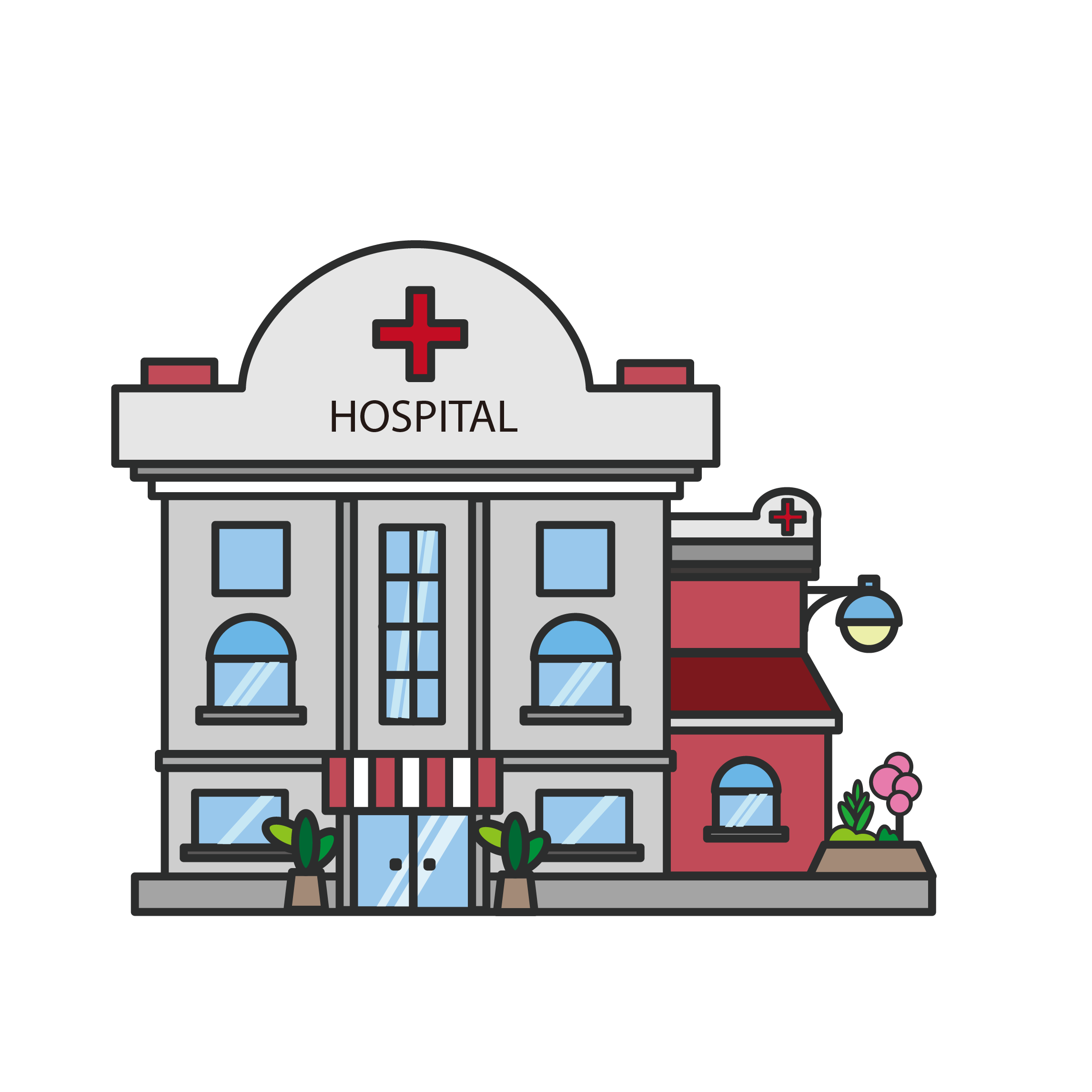 ЭМНЭЛЭГ
Төлөвлөгөөт мэс заслыг үр ашигтай зохион байгуулах
Хүний нөөцийг оновчтой хуваарилах
Эмнэлгийн ор хоногийг бууруулах
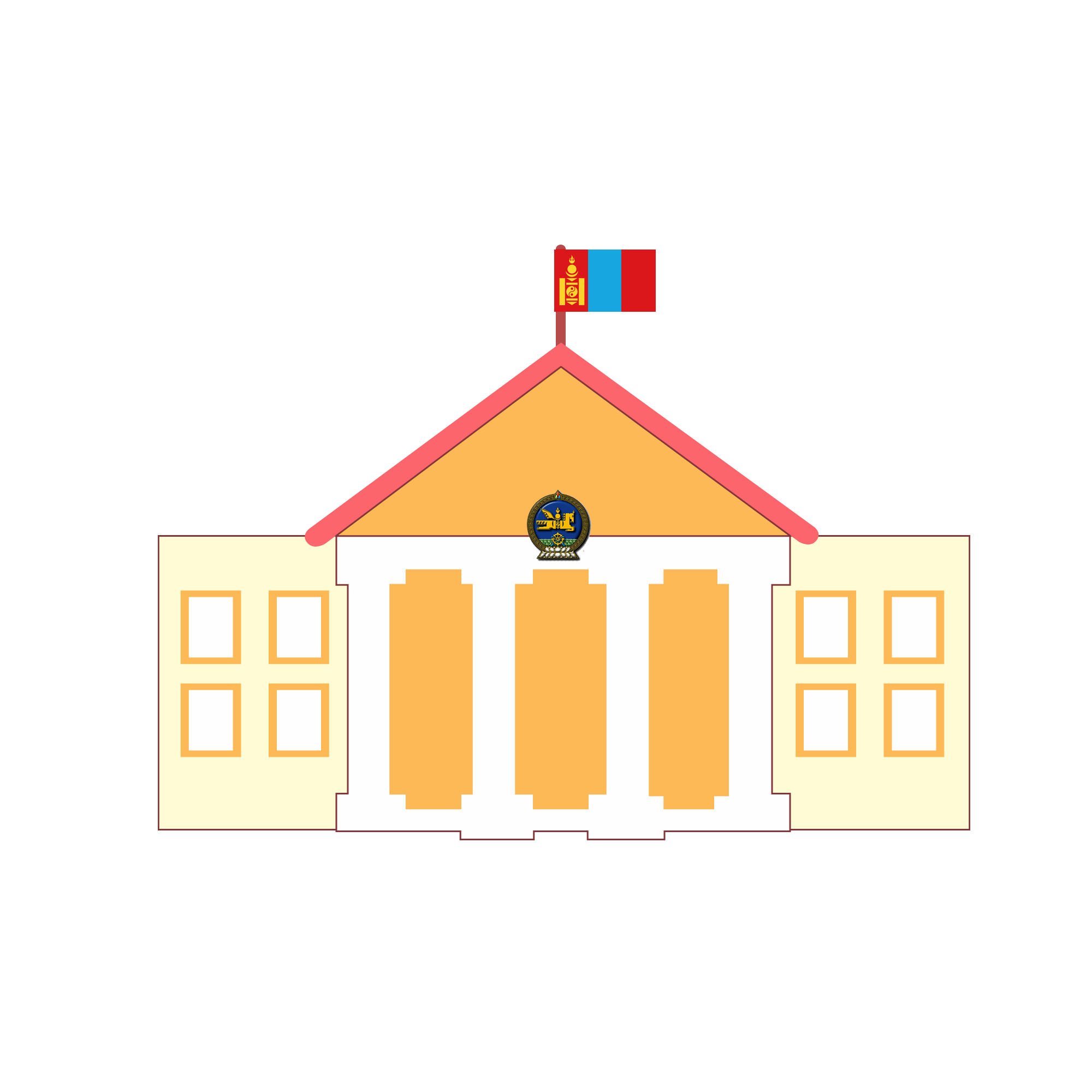 ЭМДЕГ
Өсөн нэмэгдэж байгаа эрүүл мэндийн салбарын зардлыг зохистойгоор бууруулах
[Speaker Notes: Өдрийн мэс заслын тусламж, үйлчилгээг өргөжүүлснээр сангийн үр ашгийг сайжруулах, зардлыг хэмнэх боломж байгаа тул өдрөөр хийх боломжит мэс заслуудыг жагсаалтыг гаргаж өртгийг тооцоолж оруулж ирсэн. Өдрийн мэс заслыг хөгжүүлэх юм бол одоо гарч байгаа мэс заслуудын зардал дунджаар 50 хувиар буурах боломжтой.]
Журамд орсон өөрчлөлтүүд
Амбулаторийн тусламж, үйлчилгээнд илгээх бичиг шаардахгүй тохиолдлууд
04
Жирэмсний хяналтын товлолын шинжилгээг хугацаа хамаарахгүй хийсэн тохиолдолд санхүүжүүлэх
01
А)  Халдварт өвчний тусламж, үйлчилгээ
Б) Шүд, амны хөндийн амбулаторийн тусламж, үйлчилгээ 
В) Хорт хавдар, осол гэмтлийн тусламж, үйлчилгээ
Г) Арьс, харшлын тусламж, үйлчилгээ
Д) Эрүүл мэндийн байдал болон эрүүл мэндийн байгууллагад хандахад  нөлөөлөх хүчин зүйлс 
Е) Сэтгэц, зан үйлийн эмгэгийн тусламж, үйлчилгээ
Ё) Амбулаториор хийгдэх жижиг мэс ажилбар
Ж) Уламжлалт анагаах ухааны тусламж, үйлчилгээ
З) Сэргээн засах тусламж, үйлчилгээ
И) Амбулаториор хийгдэх мэс ажилбар
Й) Чих, хамар хоолойн тусламж, үйлчилгээ
Утсаар өгсөн амбулаторийн үзлэгийг санхүүжүүлэхгүй байх
02
Өндөр өртөгтэй оношилгоо шинжилгээг зөвхөн лавлагаа шатлалын эмч илгээсэн тохиолдолд санхүүжүүлэх
03
Журамд орсон өөрчлөлтүүд
Өдрийн мэс заслын томьёоллыг өөрчилсөн
05
Диализын тусламж, үйлчилгээний хяналтаас өөр амбулаторийн үзлэгийг санхүүжүүлэх
06
Хэвтүүлэн эмчлэх үедээ амбулаторийн тусламж, үйлчилгээ авсан бол санхүүжүүлэхгүй
07
Журамд орсон өөрчлөлтүүд
Нэг хэвтэлтээр хос эрхтэнд ижил мэс засал хийсэн тохиолдолд төлбөрийн хэмжээг 1.6 дахин үржүүлсэн дүнгээр санхүүжүүлэх, хамтын төлбөрийн хэмжээ нь мөн 1.6 дахин үржүүлсэнтэй тэнцүү байх
01
Заалт гаргасан мэс засал нь амжилтгүй болсноос тухайн  мэс заслыг  өөр аргаар хийсэн тохиодолд сүүлийнх нь хийгдсэн мэс заслын төлбөрийн хэмжээгээр санхүүжүүлнэ
02
Хөнгөвчлөх эмчилгээг хийлгэх үедээ эрчимт эмчилгээний тусламж, үйлчилгээг үзүүлсэн  бол эрчимт эмчилгээний холбогдох оношийн хамааралтай бүлгээр давхар нэхэмжилж болно.
03
Журамд орсон өөрчлөлтүүд
Түргэн тусламжаар ирээд эмнэлгийн яаралтай тусламжийн тасагт нас барсан тохиолдлыг “ногоон /B” эрэмбээр санхүүжүүлнэ.
Түргэн тусламжийн дуудлагад лавлагаа шатлалын эмнэлэг хоорондын эмчийн дуудлагын үйлчилгээ хамаарахгүй.
Түргэн тусламжийн хуурамч дуудлага  өгч, үйлчилгээ авсан тохиолдолд тухайн түргэн тусламжийн харгалзах төлбөрийн хэмжээг баримтлан, төлбөрийг иргэнээр төлүүлнэ.
Журамд орсон өөрчлөлтүүд
Хүүхдээс бусад ЭМД-ын шимтгэлийг нь төр хариуцах иргэдээр амьдралын чанар дээшлүүлэх дараах тусламж, үйлчилгээнд иргэний хариуцан төлөх хамтын төлбөрийг төлүүлэхээр зохицуулалт оруулсан. Үүнд
67-69 дүгээр ОХБ /Нүдний мэс заслууд/
223, 224, 238, 239, 593 дугаар ОХБ /Өвдөг, түнхний үе солих мэс засал, PET-CT/ 
99 дүгээр ОХБ-ийн U07-оос бусад оношууд /J12, J18/
01
Монгол улсын иргэн, 0-18 насны хүүхэд PET – CT хийлгэсэн тохиолдолд ЭМДСангаас 100 хувь төлүүлэх, бусад иргэд иргэний хариуцан төлөх хамтын төлбөрийг төлөх
02
Монгол улсын иргэн, 0-18 насны хүүхдээс бусад иргэн хэвтүүлэн эмчлэх 0340141, 0340142 код бүхий “Чихний бусад өвчин” 82, 83 дугаар ОХБ-т хамаарах мэс заслын төлбөрийг 100 хувь төлөх /дунгийн суулгац/
03
СЯ-ы өгсөн саналын дагуу ямар шаардлага хангасан тусламж, үйлчилгээнд ЭМДЕГ болон эрүүл мэндийн байгууллага хооронд байгуулах гэрээгээр үнийн хэлэлцээр хийх тухай нөхцөл шаардлагыг тодорхой заасан.
04
АНХААРАЛ ХАНДУУЛСАНД БАЯРЛАЛАА